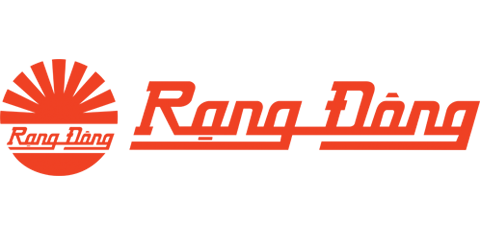 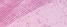 CHUYÊN ĐỀ: GIẢI QUYẾT VẤN ĐỀ THEO PHƯƠNG PHÁP 8D & FRACAS
Nhóm KSQT ĐTTĐ
Ban QLCL
“ Không tiết kiệm ánh sáng, chỉ tiết kiệm năng lượng ”
2
1
Hành Động Khắc Phục 8D
Các Khái Niệm
3
Kiểm Soát Quy Trình Fracas
4
5
Câu Hỏi – Thảo Luận
Kiểm Tra – Đánh Giá
NỘI DUNG CHUYÊN ĐỀ
“ Không tiết kiệm ánh sáng, chỉ tiết kiệm năng lượng ”
GIẢI QUYẾT VẤN ĐỀ THEO PHƯƠNG PHÁP 8D & FRACAS
Nhóm KSCL ĐTTĐ
Các Khái Niệm
“ Không tiết kiệm ánh sáng, chỉ tiết kiệm năng lượng ”
Vấn Đề Là Gì ?
Sai lầm trong định nghĩa vấn đề
Là một câu hỏi cần phải được trả lời.
Vấn đề là gì ?
Một số kỹ thuật định nghĩa lại vấn đề
Là thứ cần phải giải quyết hoặc đang trong quá trình giải quyết.
Nhóm KSCL ĐTTĐ
Các Khái Niệm
“ Không tiết kiệm ánh sáng, chỉ tiết kiệm năng lượng ”
Vòng đời của một vấn đề
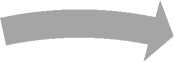 Giai đoạn 7 Ngăn chặn
Giai đoạn 1 Tìm hiểu
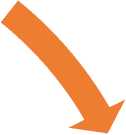 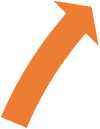 Vấn đề mà dễ giải quyết hơn khi bạn hiểu rằng nó có một trình tự mà bạn có thể theo dõi để phát triển giải pháp.
Giai đoạn 2 Phản ứng lại
Giai đoạn 6 Dự đoán
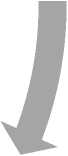 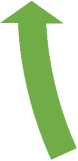 Giai đoạn 5 Giải quyết
Giai đoạn 3 Đo lường
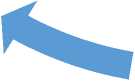 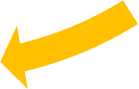 Giải pháp luôn luôn yêu cầu quy trình  thay đổi.
Giai đoạn 4 Phân tích
Nhóm KSCL ĐTTĐ
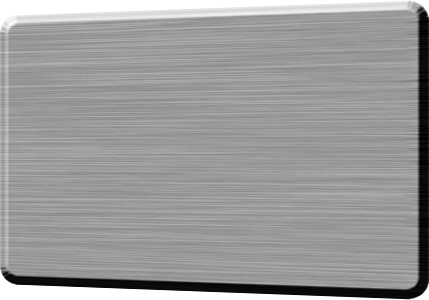 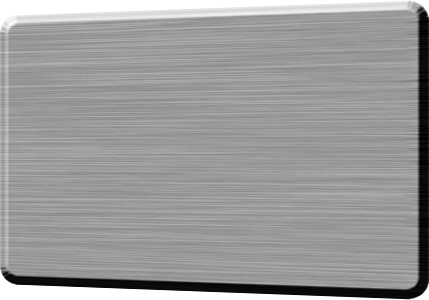 Có hơn 200 công cụ giải quyết vấn đề …
Các Khái Niệm
“ Không tiết kiệm ánh sáng, chỉ tiết kiệm năng lượng ”
Phương pháp 8D và Fracas
Corrective Action Systems
Báo cáo hư hỏng/ lỗi Fracas
Hành Động Khắc Phục 8D
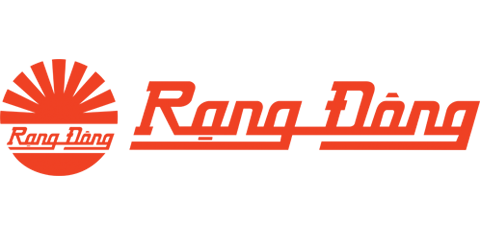 Dùng cho một chu trình hệ thống từ thiết kế,sản xuất và cải tiến đến khi hết vòng đời của sản phẩm
8D được sử dụng khi giải quyết vấn đề có tính hệ thống
Nhóm KSCL ĐTTĐ
Sử Dụng Phổ Biến
Giải quyết vấn đề có độ ưu tiên cao.
Mất kiểm soát quá trình.
Các vấn đề phát sinh có tính nghiêm trọng
Hành Động Khắc Phục 8D
“ Không tiết kiệm ánh sáng, chỉ tiết kiệm năng lượng ”
8D Là Gì ?
Định Nghĩa
Nguồn Gốc
Là một công cụ quản lý nhằm hướng dẫn thông qua quá trình 8 bước để giải quyết một vấn đề.
Công ty Ford Motor phát triển quá trình giải quyết vấn đề 8D và công bố năm 1987. Quá trình hiện nay là tiêu chuẩn toàn cầu của Ford
Hiệu quả của 8D từ thực tế là chúng ta kết hợp được tất cả các khía cạnh quan trọng của vấn về. Các kết quả của một quá trình 8D là báo cáo 8D.
Nhóm KSCL ĐTTĐ
Hành Động Khắc Phục 8D
“ Không tiết kiệm ánh sáng, chỉ tiết kiệm năng lượng ”
Sơ đồ khối của hành động 8D
D0. Lập kế hoạch
D4. Xác định nguyên nhân gốc rễ
D5. Xác định hành động khắc phục
2005
D1. Thành lập nhóm(Team)
Biểu đồ nguyên nhân kết quả
D6. Thực hiện và kiểm tra hành động
D2. Mô tả vấn đề
D7. Hành động phòng ngừa
Câu hỏi 5Why
D3. Các hành động tạm thời ngăn chặn lan rộng của vấn đề
D8. Xem xét và phê duyệt
Từ Biểu đồ nguyên nhân kết quả
Nhóm KSCL ĐTTĐ
Hành Động Khắc Phục 8D
“ Không tiết kiệm ánh sáng, chỉ tiết kiệm năng lượng ”
Các bước hành động khắc phục 8D
Nhóm KSCL ĐTTĐ
Hành Động Khắc Phục 8D
“ Không tiết kiệm ánh sáng, chỉ tiết kiệm năng lượng ”
Các bước hành động khắc phục 8D
D1. Thành lập nhóm
Thành viên:
Là người có liên quan
Có kiến thức xử lý
Người có trách nhiệm và quyền
Số lượng lý tưởng nhất là từ 4-6 người.
Xác định rõ mục tiêu, vai trò và trách nhiệm của thành viên
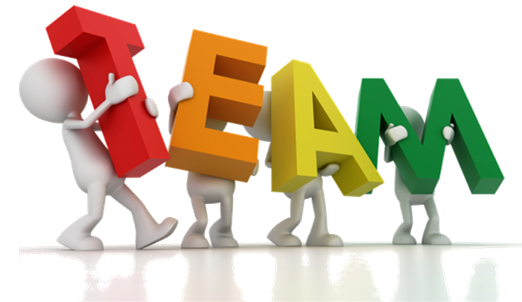 Nhóm KSCL ĐTTĐ
Hành Động Khắc Phục 8D
“ Không tiết kiệm ánh sáng, chỉ tiết kiệm năng lượng ”
Các bước hành động khắc phục 8D
D2. Mô tả vấn đề
Cần phải mô tả vấn đề chính xác để tìm nguyên nhân
Lập danh sách tất cả các dữ liệu để giúp bạn xác định được vấn đề chính xác hơn
Số Liệu
Biểu Đồ
5W+2H:
What, Who, Why, Where, When, How much/Many, How Often
Thu thập hình ảnh lỗi, tập trung ở đâu, chỗ nào
Hình Ảnh
5W+2H
Nhóm KSCL ĐTTĐ
Hành Động Khắc Phục 8D
“ Không tiết kiệm ánh sáng, chỉ tiết kiệm năng lượng ”
Biểu đồ
Biểu đồ xương cá là biểu đồ được thiết kế để nhận biết những mối quan hệ nguyên nhân và kết quả được ông Kaoru Ishikawa đưa ra vào những năm 1960
Con người
Phương pháp
Bước 1: Xác định vấn đề
Bước 3. Tìm ra nguyên nhân
Vấn đề
Bước 2: Xác định các nhân tố ảnh hưởng
Môi trường
Nguyên vật liệu
Máy móc
Mục đích sử dụng khi có nhu cầu tìm hiểu một vấn đề để xác định nguyên nhân gốc rễ
Bước 4. Phân tích sơ đồ sơ đồ đã xây dựng là một danh sách đầy đủ các nguyên nhân có thể xảy ra, bạn có thể kiểm tra, khảo sát, đo lường .v..v.. để xác định đâu là các nguyên nhân chính rồi từ có có những kế hoạch cụ thể để sửa chữa.
Nhóm KSCL ĐTTĐ
Hành Động Khắc Phục 8D
“ Không tiết kiệm ánh sáng, chỉ tiết kiệm năng lượng ”
Biểu đồ
Biểu đồ Pareto: được dung khi số lượng phế phẩm không đạt quá nhiều, không biết lấy sự cố nào để giải quyết trước, ta dùng biểu đồ Pareto để phân rõ phần trăm từng loại lỗi phế phẩm xác định loại lỗi nào cần ưu tiên giải quyết trước. Biểu đồ Pareto là biểu đồ rất tiện lợi dùng để phát hiện một cách chính xác, khách quan vấn đề quan trọng nhất, quyết định các hoạt động cải tiến.
Bước 1. Phân loại các lỗi tạo thành phế phẩm hay phân loại các hiện tượng không đạt chất lượng
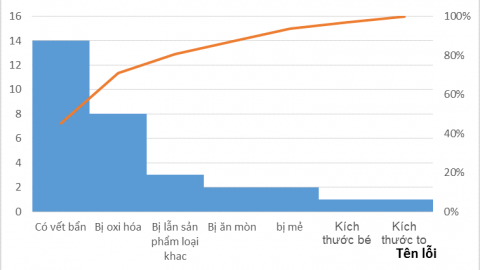 Bước 2: Quyết định kỳ hạn tóm tắt thành biểu đồ Pareto
Bước 3: Lấy dữ liệu theo các loại lỗi đã phân loại.
Bước 4: Ghi tỷ lệ vào giấy dùng vẽ biểu đồ
Bước 5: Vẽ biểu đồ cột theo thứ tự độ lớn của dữ liệu
Bước 6: Chấm điểm các giá trị lũy tích, nối các điểm thành đường
Bước 7: Ghi nguồn gốc dữ liệu, tên biểu đồ
Bước 8: Ghi những vấn đề đọc được từ biểu đồ Pareto
Nhóm KSCL ĐTTĐ
Hành Động Khắc Phục 8D
“ Không tiết kiệm ánh sáng, chỉ tiết kiệm năng lượng ”
5W+2H
5W2H - Tìm hiểu thực tế

Vấn đề được phát hiện là gì? (What is the detected problem?) Tạo một định nghĩa rõ ràng ngắn gọn của vấn đề. Đừng cố gắng xác định giải pháp hoặc nguyên nhân gốc rễ ở giai đoạn này.
Ai phát hiện ra vấn đề?  (Who detected it?) Người đầu tiên phát hiện ra nó thường là nguồn thông tin tốt nhất để bắt đầu. Hãy chắc chắn rằng bạn có sự thật, không phải ý kiến.
Vấn đề được phát hiện ở đâu? (Where was it detected?)  Nó được tìm thấy trong quá trình kiểm tra hoặc ở đâu trên dây chuyền sản xuất?
Vấn đề được phát hiện khi nào? (When was it detected?)  Điều này có thể giúp bạn xác định khi vấn đề bắt đầu. Điều này rất hữu ích khi bạn bắt đầu bất kỳ hành động ngăn chặn hoặc sàng lọc vấn đề.
Làm thế nào mà vấn đề được phát hiện? (How was it detected?) Bạn có một cách xác định để phát hiện vấn đề? Nếu đó là một hoạt động lắp ráp thủ công, hãy tìm hiểu quan điểm của công nhân về lý do tại sao đây là một vấn đề.
Bao nhiêu? (How many?) Điều này là để xác định mức độ nghiêm trọng của vấn đề. Chẳng hạn như 10 trong số 500.
Tại sao nó là một vấn đề? (Why is it a problem?) Mô tả ảnh hưởng của vấn đề. Nó sẽ gây ảnh hưởng trong sản xuất, lắp ráp, hoặc cho khách hàng?
Nhóm KSCL ĐTTĐ
Hành Động Khắc Phục 8D
“ Không tiết kiệm ánh sáng, chỉ tiết kiệm năng lượng ”
Các bước hành động khắc phục 8D
D3. Các hành động ngăn chặn tạm thời các hành động tạm thời để ổn định, ngăn chặn sự ảnh hưởng lan rộng và “chữa” vấn đề cho đến khi có hành động lâu dài được thực hiện.
Nhận diện và chọn lựa hành động ngăn ngừa tức thì.
Xây dựng và thực hiện kế hoạch
Phân tích lại hiệu quả của kế hoạch
Nhóm KSCL ĐTTĐ
Biểu Đồ
5 Why
Kế hoạch
hành dộng
Kế hoạch hành động
- Tìm ra các giải pháp và các hành động phù hợp cho nguyên nhân đó
- Báo cáo và theo dõi
Phân tích 5 Why
- Why1
- Why2
- …….
- Why5
Biểu đồ nguyên nhân và kết quả
- Biểu đồ xương cá
- Pareto
- Histogram
Hành Động Khắc Phục 8D
“ Không tiết kiệm ánh sáng, chỉ tiết kiệm năng lượng ”
Các bước hành động khắc phục 8D
D4. Xác định và kiểm chứng nguyên nhân gốc rễ Phân tích và đào sâu vấn đề, tìm các giải pháp để không xảy ra nữa.
Phần này rất quan trọng, đòi hỏi team phải có rất nhiều kỹ năng và phương pháp thực hiện như: Kỹ năng làm việc nhóm branstorming, sử dụng công cụ biểu đồ và câu hỏi 5Why.
Nhóm KSCL ĐTTĐ
Hành Động Khắc Phục 8D
“ Không tiết kiệm ánh sáng, chỉ tiết kiệm năng lượng ”
Các bước hành động khắc phục 8D
D5. Xác định hành động khắc phục Giải pháp giải quyết và sửa chữa nguyên nhân gốc rễ. Giải pháp được xác định là tốt nhất trong các lựa chọn. Người chịu trách nhiệm thực hiện các hành động cam kết ngày hoàn thành và báo cáo thường xuyên.
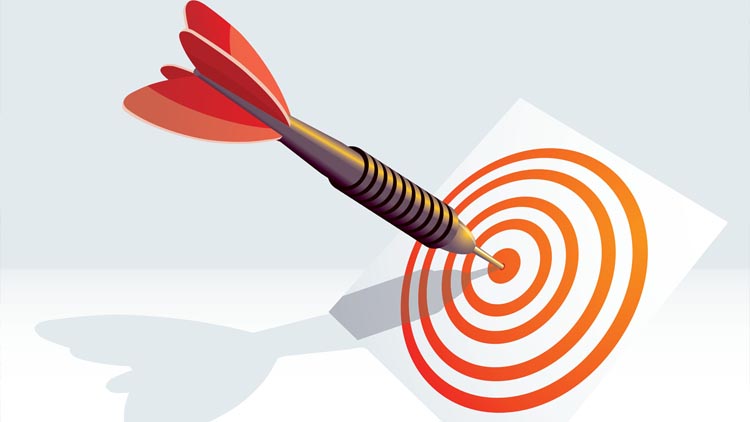 Nhóm KSCL ĐTTĐ
Hành Động Khắc Phục 8D
“ Không tiết kiệm ánh sáng, chỉ tiết kiệm năng lượng ”
Các bước hành động khắc phục 8D
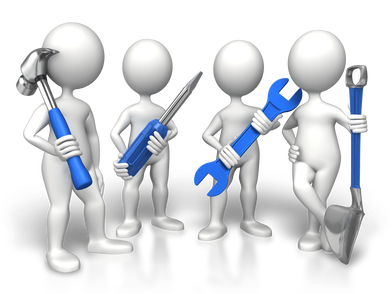 D6. Thực hiện và kiểm tra hành động khắc phục Liên quan thực tế đến việc triển khai thực hiện của các hành động khắc phục. Dữ liệu cho thấy các hành động khắc phục có hiệu quả trong việc ngăn ngừa nguyên nhân. Nếu hành động khắc phục thiếu hiệu quả cần phải được quan tâm và cải tiến hoặc bổ xung các hành động khắc phục khác.
Nhóm KSCL ĐTTĐ
Hành Động Khắc Phục 8D
“ Không tiết kiệm ánh sáng, chỉ tiết kiệm năng lượng ”
Các bước hành động khắc phục 8D
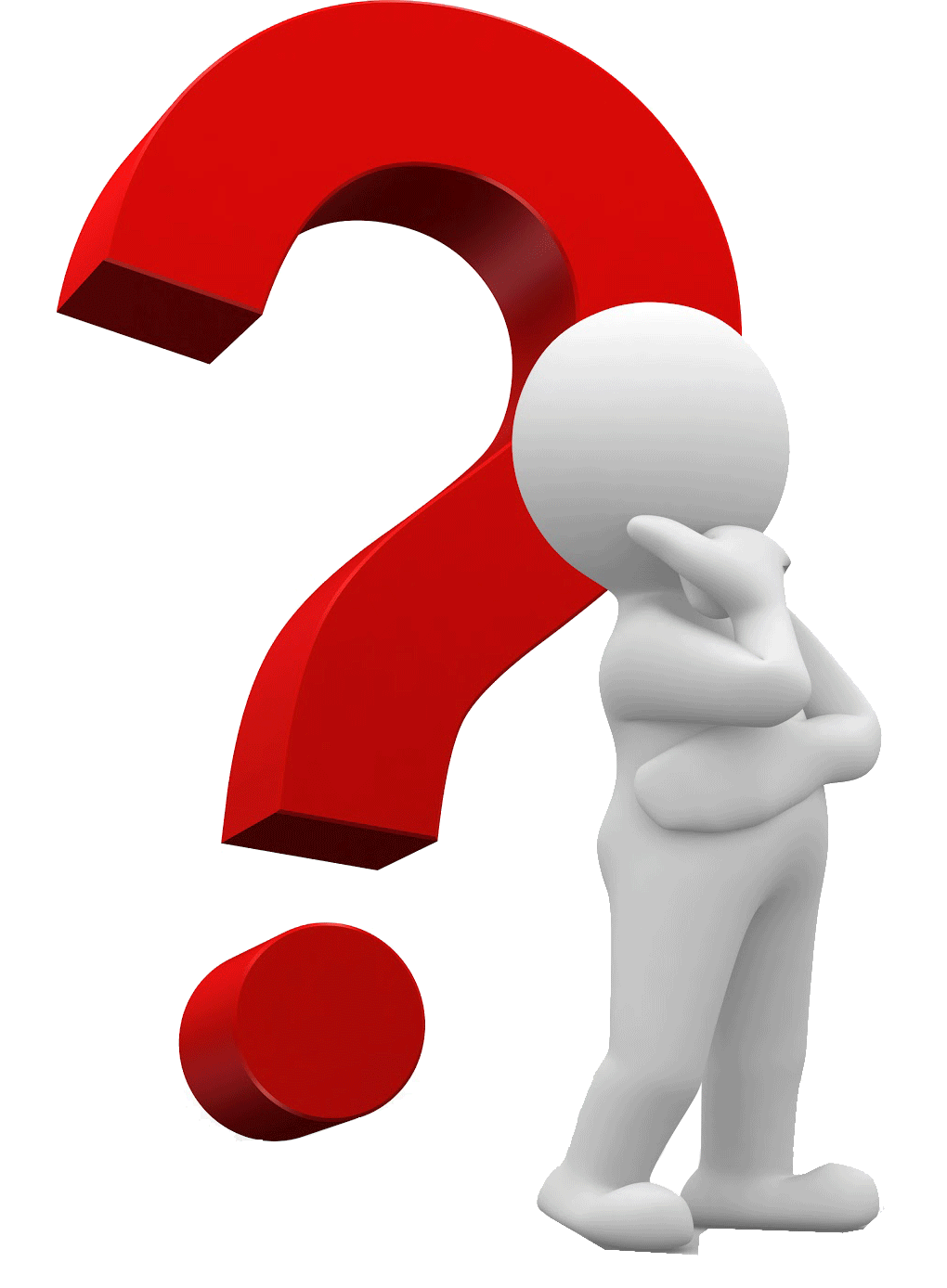 D7. Hành động phòng ngừa phải được xác định các thiết bị, phần mềm hay các công cụ nhằm triệt tiêu lỗi lặp lại. Xác định những cải tiến nào trong hệ thống và quá trình có thể ngăn chặn vấn đề xảy ra. Giải quyết các hệ thống tương tự - Lập danh sách các hệ thống tương tự có khả năng mắc lỗi tương tự.
D8. Xem xét và phê duyệt Báo cáo cuối cùng 8D bao gồm các xác nhận và công nhận của nhóm và người liên quan
Nhóm KSCL ĐTTĐ
FRACAS
“ Không tiết kiệm ánh sáng, chỉ tiết kiệm năng lượng ”
Hệ thống báo cáo, phân tích và hành động khắc phục lỗi Fracas
Failure Reporting, Analysis and Corrective Action System 
F ailure 
R eportings
A nalysis
C orrective
A ction
S ystem
Quá trình Fracas bắt nguồn từ ngành công nghiệp quốc phòng và hàng không vũ trụ NASA vào những năm 1970
- 1985, tiêu chuẩn MIL-STD-2155 được tạo ra với mục đích chuẩn hóa phạm vi, định nghĩa và thực hiện quy trình
Là viết tắt của
Nguồn gốc
Fracas 
Là gì ?
Phương pháp Fracas ứng dụng trong:
- hệ thống giảm thiểu rủi ro/an toàn.
hệ thống báo cáo sự cố
Hệ thống kiểm soát quy trình
Cung cấp  một quy trình khép kín kỷ luật và tích cực để giải quyết vấn đề ở giai đoạn thiết kế, phát triển, sản xuất và triển khai
Fracas thúc đẩy độ tin cậy của sản phẩm hoặc quy trình chính thức
Fracas cũng thúc đẩy cải thiện độ tin cậy trong suốt vòng đời của sản phẩm.
Fracas có thể
làm gì ?
Ứng dụng
Nhóm KSCL ĐTTĐ
FRACAS
“ Không tiết kiệm ánh sáng, chỉ tiết kiệm năng lượng ”
Các bước phân tích Fracas
Xác định nguyên nhân gốc rễ
Thành lập team
Tương tự như phân tích 8D.
Phân tích lỗi từ các dữ liệu đã tìm kiếm
Sử dụng các công cụ như: biểu đồ, hình ảnh, mẫu…
Mô tả vấn đề
Quan sát lỗi
Tài liệu lỗi
Xác minh lỗi
Brainstorming
Xác định hành động khắc phục
Xác định tất cả các hành động khắc phục vấn đề.
Hành động tạm thời
Kết hợp hành động khắc phục
Cách ly lỗi
Xác minh mục nghi ngờ
Nghi ngờ mục cách ly
Trong fracas bước này kết hợp của D6&D7 của phân tích 8D.
Xác định hiệu quả khắc phục
Nhóm KSCL ĐTTĐ
8D & FRACAS
“ Không tiết kiệm ánh sáng, chỉ tiết kiệm năng lượng ”
FRACAS và 8D đều là chu trình cải tiến liên tục PDCA
Fracas có các bước thực hiện tương tự như phân tích 8D.
Là viết tắt của
Nguồn gốc
Fracas có thể
làm gì ?
Ứng dụng
Nhóm KSCL ĐTTĐ
8D & FRACAS
“ Không tiết kiệm ánh sáng, chỉ tiết kiệm năng lượng ”
FRACAS là quy trình để tạo ra báo cáo về lỗi/ sai hỏng/ vấn đề và đưa ra hành động và 8D là công cụ thể hiện quá trình thực hiện Fracas, cũng giống như biểu đồ xương cá, 80/20 là công cụ để thể hiện kết quả của bước MÔ TẢ VẤN ĐỀ trong 8D. Fracas bao trùm 8D. Do đó Fracas được dùng:
Nhóm KSCL ĐTTĐ
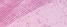 Thank You !